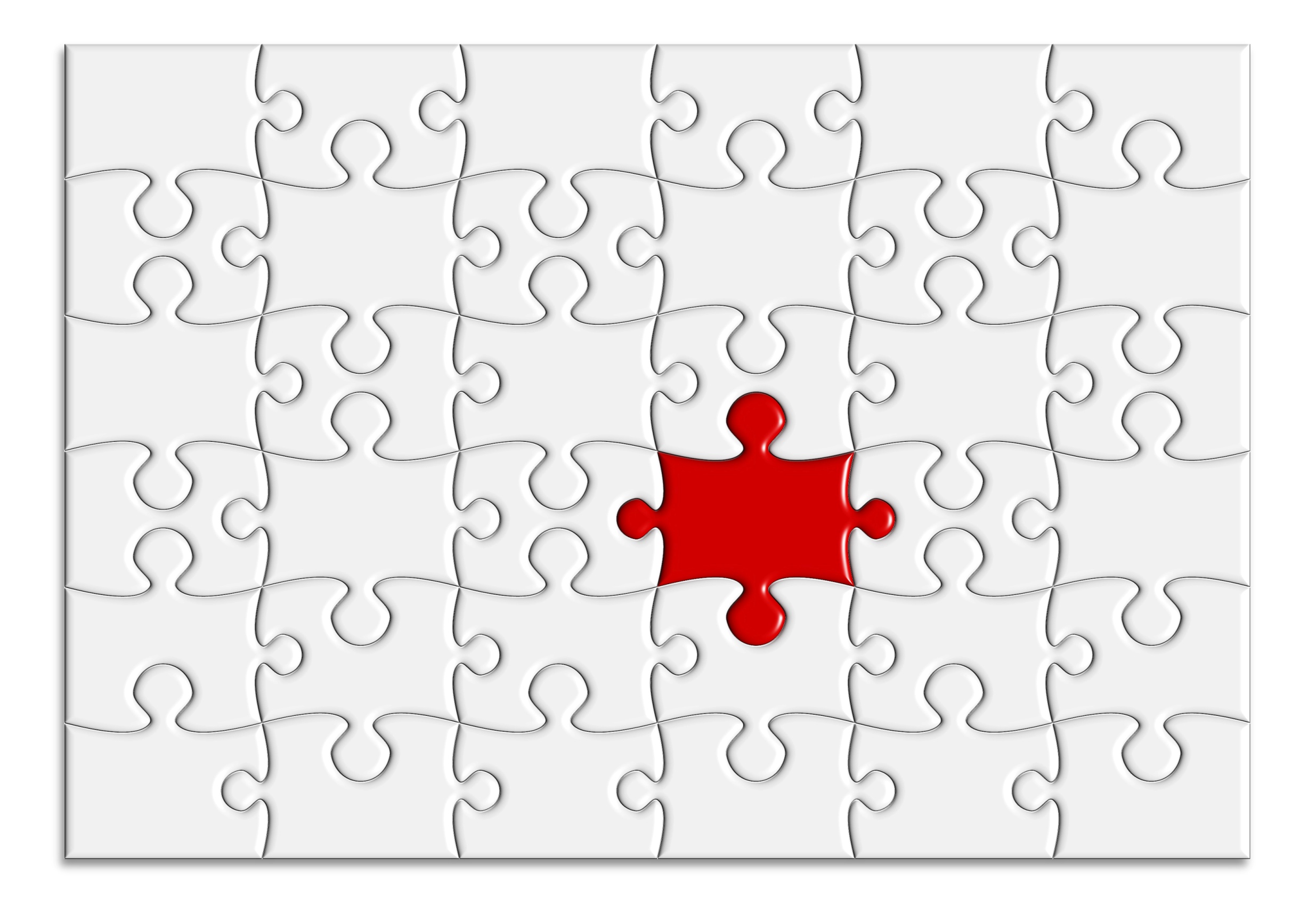 ACHE
California Association of Healthcare Leaders
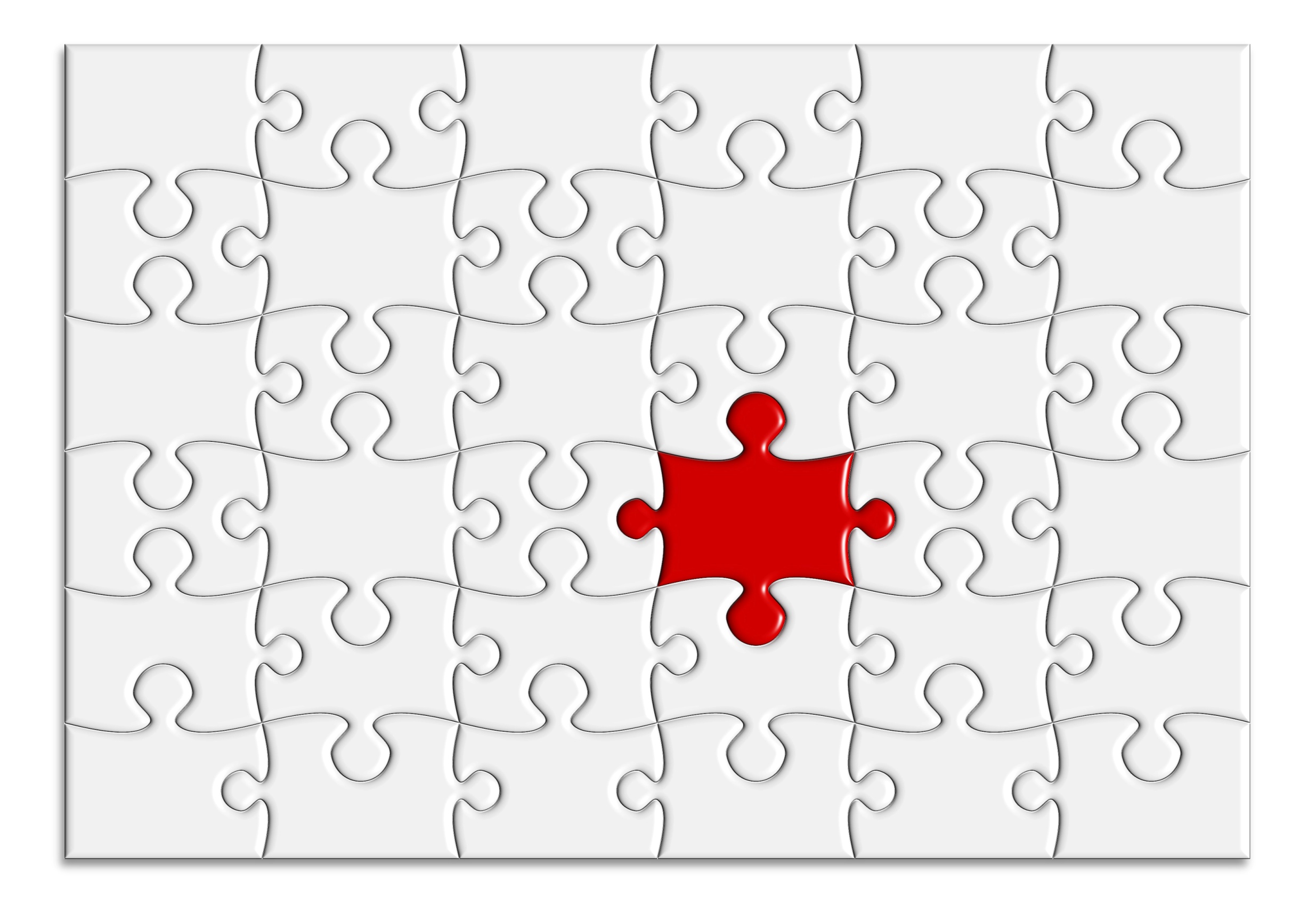 Membership
Advancement
Affiliate Advancement Introduction
1
Overview
Introduction: CAHL Advancement Committee Members
 Affiliate Advancement Overview
What Does Credentialing Mean For Me?
BOG Exam
Eligibility/ Requirements 
How Do I Apply? What is the Process?
Timeline
Recertification
 Resources
 Benefits of CAHL Membership
 Questions/Comments
2
Committee Members
Aaron Chang, MHA, Co-Chair
Business Operations Manager
Ambulatory Care Clinics 
Lucile Packard Children's Hospital 
achang@lpch.org

Kathryn Simpson
Consultant 
Palo Alto Medical Foundation


Jerry Birk, MHA, FHFMA
VP, Cardiovascular & Thoracic Svcs
Rideout Health
Nora Powers, MHA, Co-Chair
Director of Provider Contracting
Anthem Blue Cross 
Nora.powers@wellpoint.com


Mike Brokloff, MS, MBA
Director of Service
GE Healthcare


Narendra Desai
Clinical Laboratory Scientist 
Natividad Medical Center
3
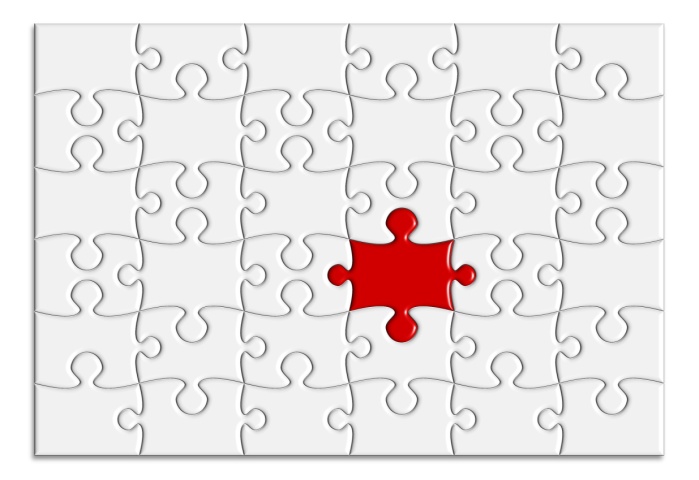 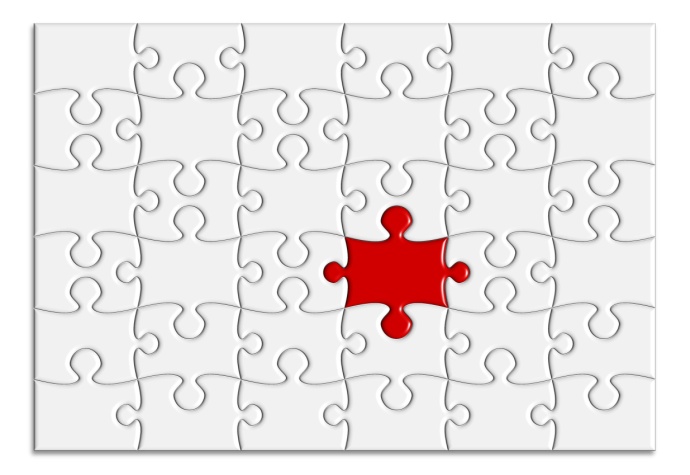 Affiliate Advancement Process Overview:
What does credentialing mean for me?
The ACHE Fellow credential is not only a mark of prestige, but also an indicator that you are willing to work hard, hold yourself to high ethical standards, and that you've made a conscious choice to be a leader in our industry. 

Senior executive testimonials regarding the value of achieving the FACHE available on the CAHL website.
http://cahl.ache.org/affiliate-advancement.html
4
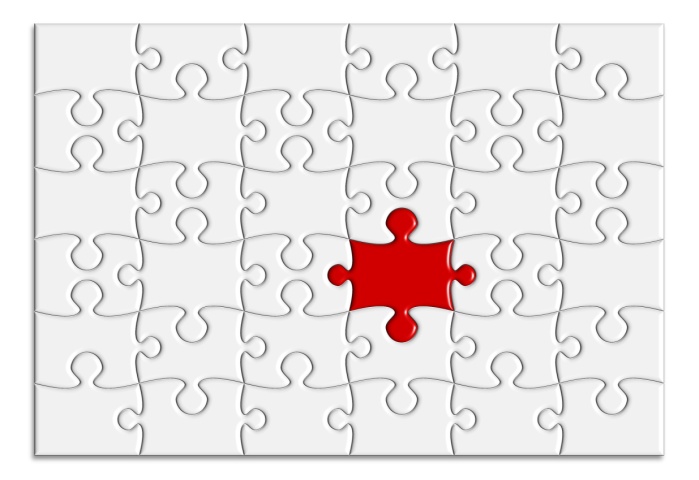 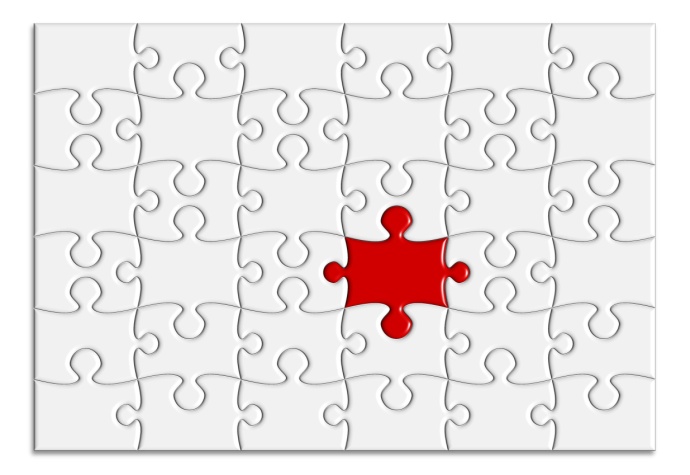 Affiliate Advancement Process Overview:
Board of Governors (BOG) Exam
Ten Areas Covered: 
Governance & Organizational Structure, Human Resources, Finance, Health care Technology & Information Management, Quality & Performance Improvement, Laws & Regulations, Professionalism & Ethics, Healthcare, Management, Business

Timing/Questions:
Allotted up to 6 hours to complete exam
230 questions: 200 are scored and 30 are pretest questions (pretest questions do not affect a candidate’s score. 
No penalty for incorrect answers

Scoring: 
A modified Angoff Method is used to determine the pass point for the Board of Governors exam. 
Pass or Fail

Fees:
Exam enrollment fee—$250 
Exam registration fee—$200
http://www.ache.org/mbership/credentialing/EXAM/EXAM.cfm#overview
5
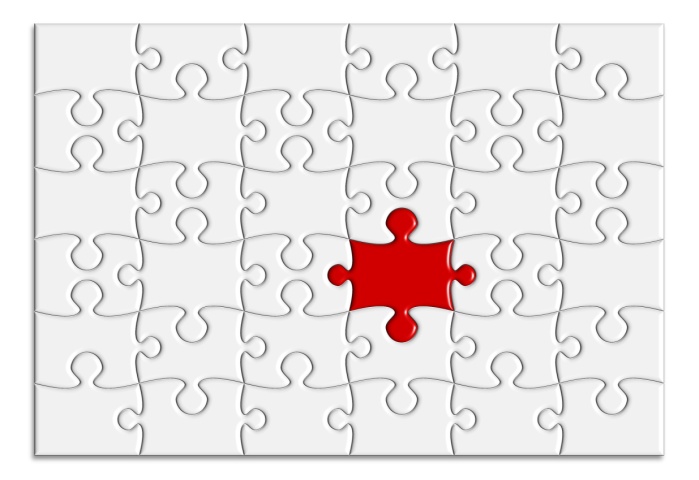 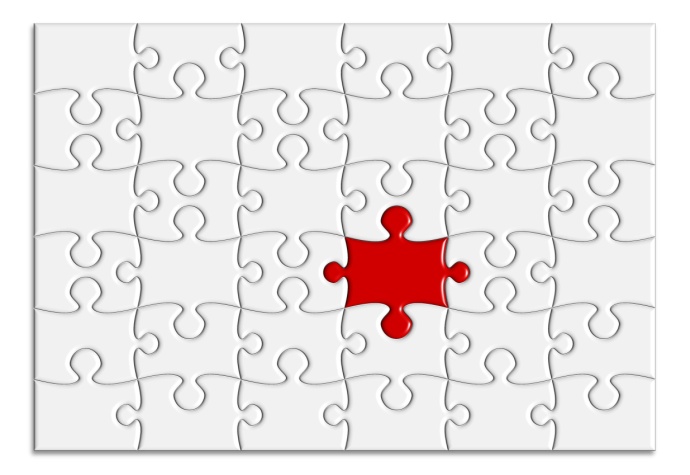 Affiliate Advancement Process Overview:
Eligibility/Requirements
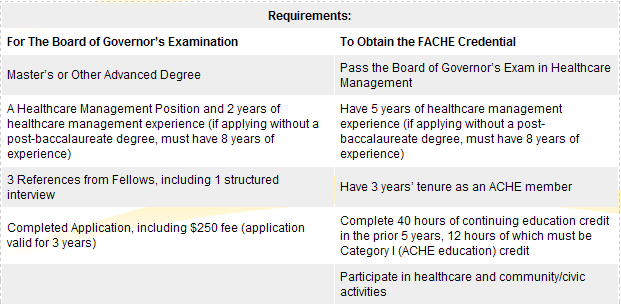 6
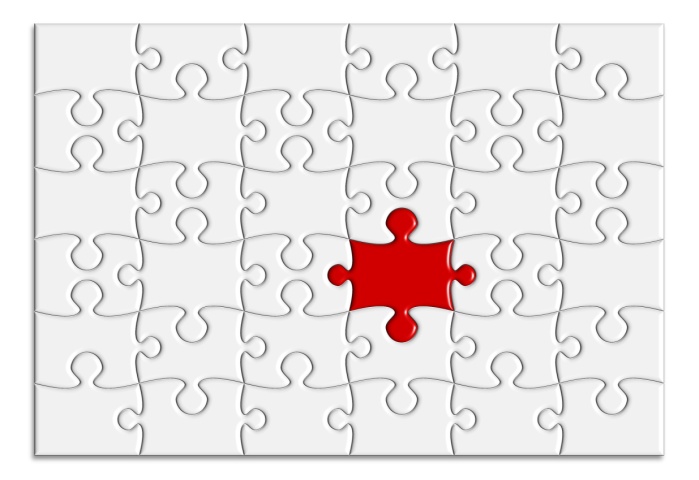 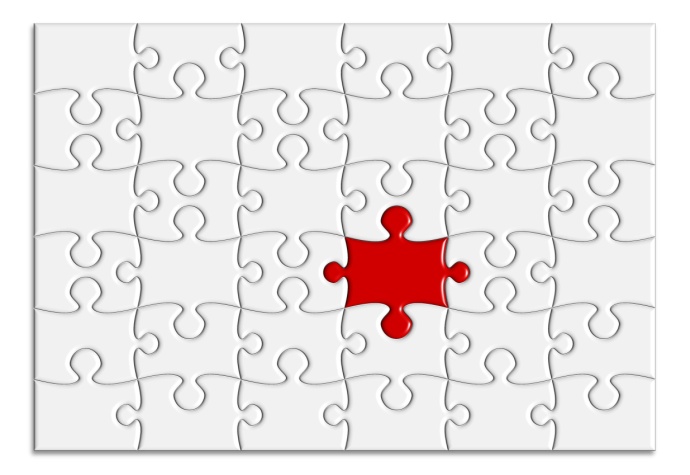 Affiliate Advancement Process Overview:
How Do I Apply? What is the Process?
(1) Fulfill Board of Governors (BOG) Exam Eligibility 	requirements: 
Masters or other Post Baccalaureate Degree

Complete and Submit (electronically or via mail) FACHE Application with required supplementary information

Healthcare management position + > 2 years management experience

(2) Receive authorization letter and exam registration form 	from ACHE

(3) Within 3 years, complete the following:
Prepare for, take, and pass Board of Governors Examination

Meet any remaining requirements to earn FACHE credential:
Healthcare management position + 5 years management experience
ACHE member for 3 years
40 hours of continuing education 
12 of which are ACHE Category I (Face-to-Face) education hours;  
28 can be ACHE Category I) or ACHE Category II (non-ACHE sources)
7
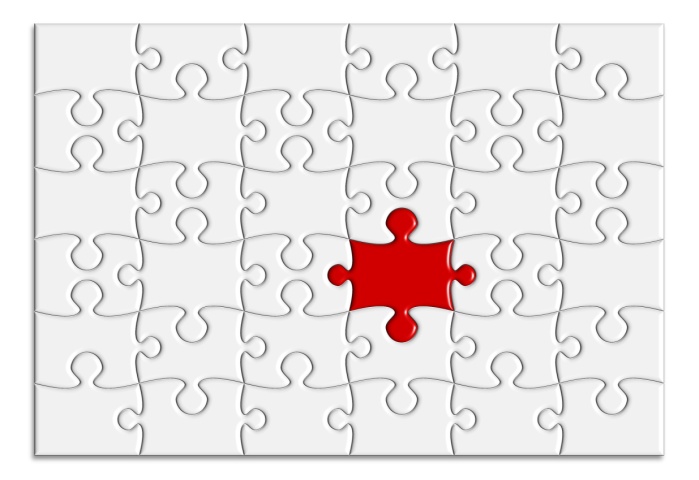 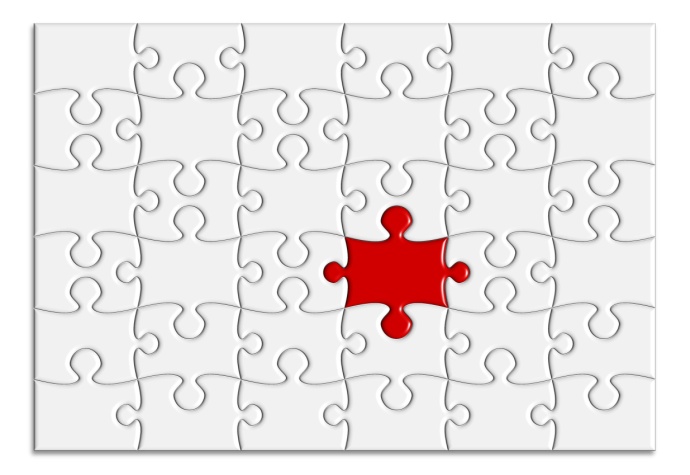 Affiliate Advancement Process Overview:
Timeline
Applications may be submitted anytime during the year.
Two options available
Pen & Paper exam offered at ACHE’s annual Congress on Healthcare Leadership in March. 
2) Computer-Based Testing available through Prometic 

Exam must be completed within 90 days of paying exam fee, whichever option is chosen
8
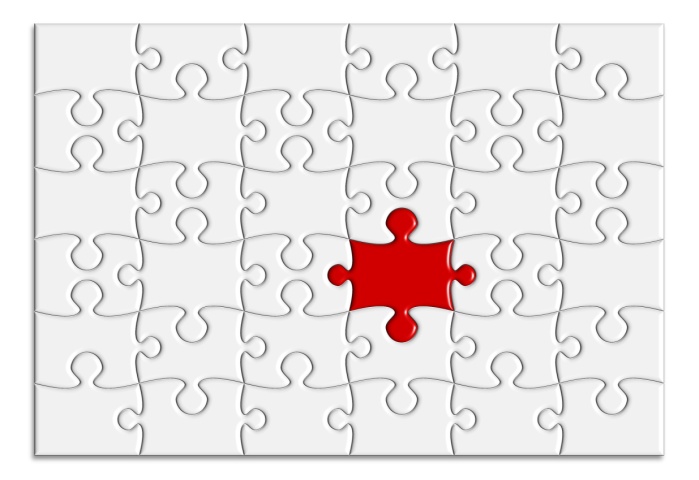 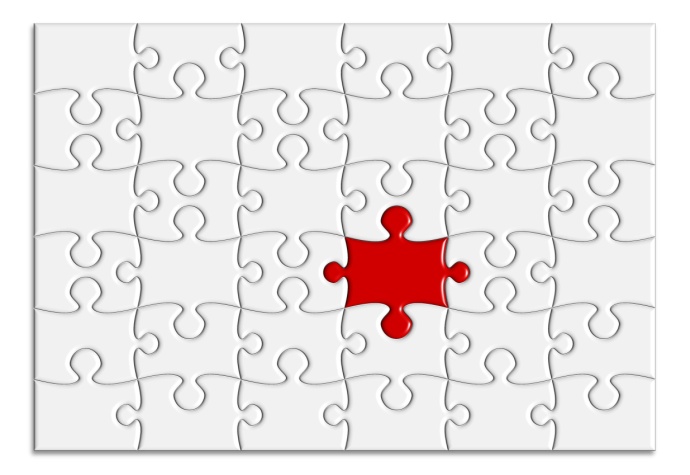 Affiliate Advancement Process Overview:
New Fellow Timeline
Advancement Year

New Fellow application submitted between now and Dec 31, 2013



New Fellow application submitted after January 1, 2014
Education Requirements

40 hours Continuing Education credits over previous 5 years: 12 hours must be ACHE Cat I (Face-to-Face) credits; balance may be either Cat I or Cat II (Non-ACHE) Qualified Education credits   

36 hours Continuing Education credits over previous 3 years: 12 hours must be ACHE Category I (Face-to-Face) credits; balance may be either Cat I or Cat II (Non-ACHE) Qualified Education credits
9
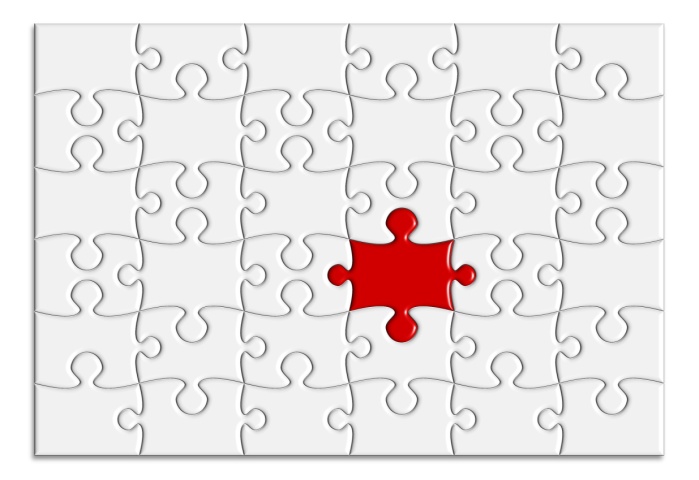 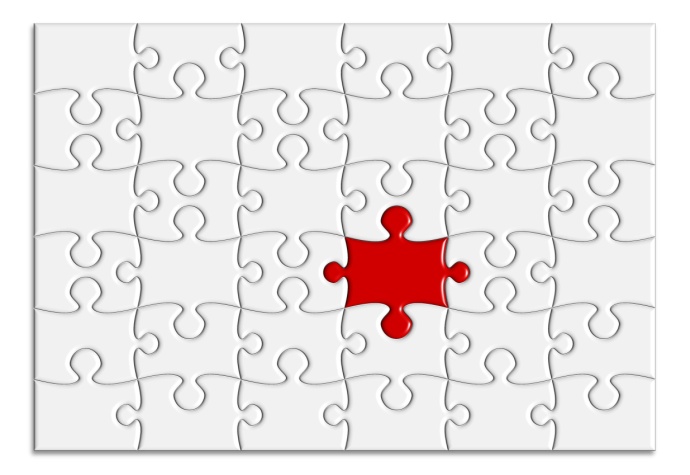 Affiliate Advancement Process Overview:
Fellow Recertification
Recertification is required every three years – ACHE will notify of eligibility to recertify  

Requirements include participation in two healthcare activities & two community/civic activities
Plus
Completion of 24 hours of Continuing Education credits OR Retake & pass BOG Exam
10
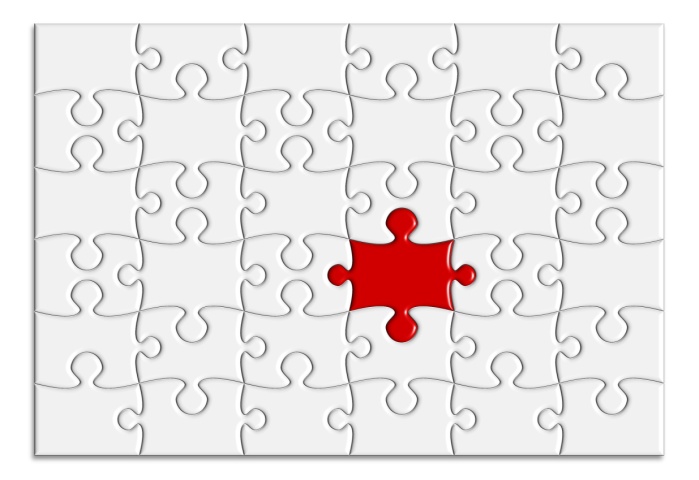 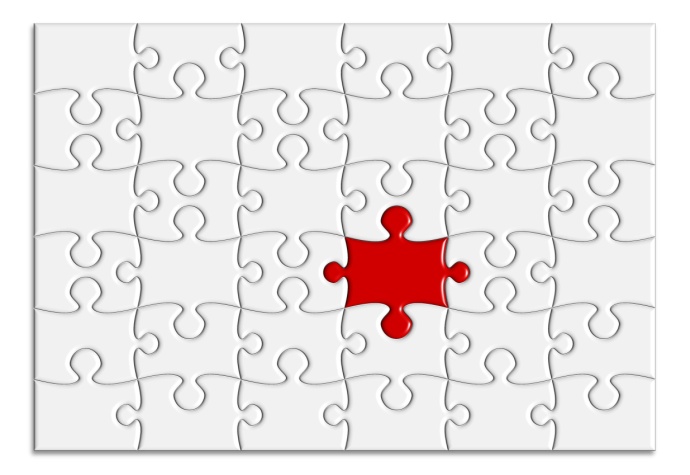 Affiliate Advancement Process Overview:
New Fellow Recertification Timeline
Recertification Year

Fellow Recertification application submitted between now and Dec 31, 2013



Fellow Recertification application submitted after January 1, 2014
Education Requirements

24 hours Continuing Education credits over previous 3 years: 12 hours must be ACHE Cat I (Face-to-Face) credits; balance may be either Cat I or Cat II (Non-ACHE) Qualified Education credits   

36 hours Continuing Education credits over previous 3 years: 12 hours must be ACHE Category I (Face-to-Face) credits; balance may be either Cat I or Cat II (Non-ACHE) Qualified Education credits
11
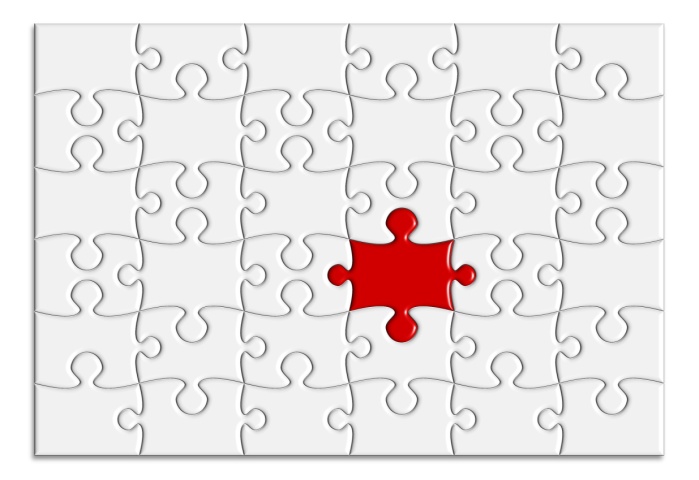 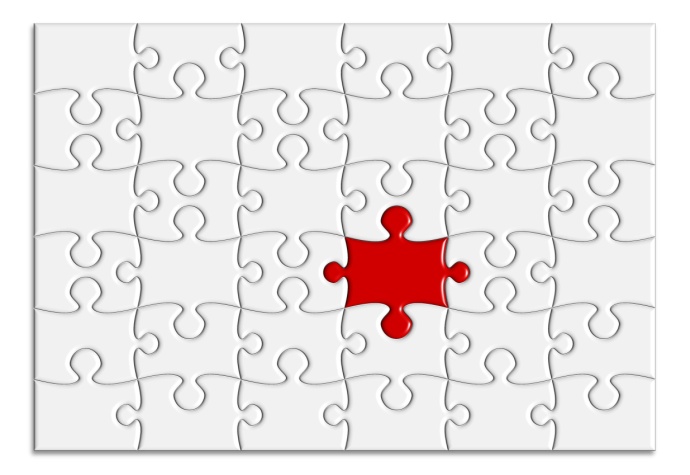 Resources
Chapter Advancement Study Groups 
LinkedIn Study Group (CAHL Group)
Watch for Social Media Updates on LinkedIn and Facebook

ACHE Fellow Advancement Webinars 
	   -Schedule available on ACHE.org website

Board of Governors (BOG) Examination Review Course
	-ACHE
	-CAHL 2-day Study/Review Session – Location/Date to be announced soon
 
Study Materials Purchase and Circulation
Books available on loan through CAHL Chapter (Contact Aaron Chang), or 
available through Health Administration Press

Websites: 
http://cahl.ache.org/affiliate-advancement.html 
LinkedIn: California Association of Healthcare Leaders/ACHE
CAHL LinkedIn Subgroup: FACHE Study Group
12
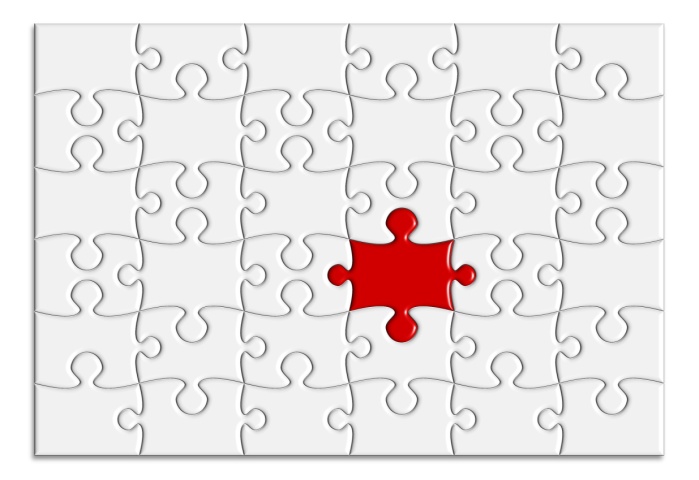 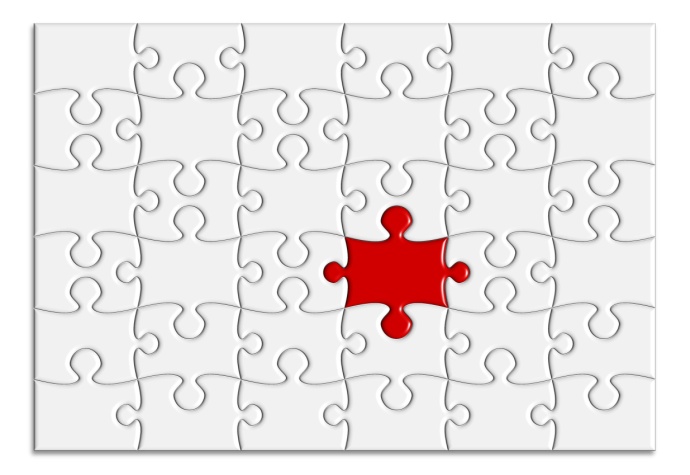 Resources
Study Materials Purchase and Circulation
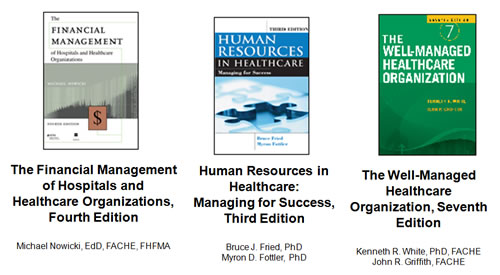 Books are available on loan through CAHL Chapter (Contact Aaron Chang), or available through Health Administration Press (check website for current price)
13
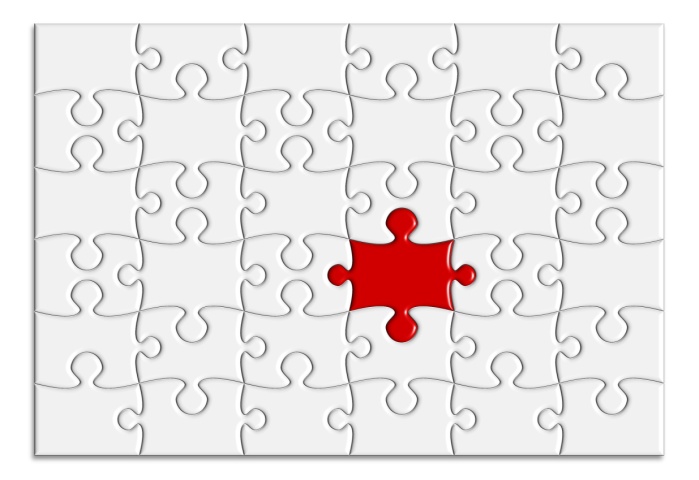 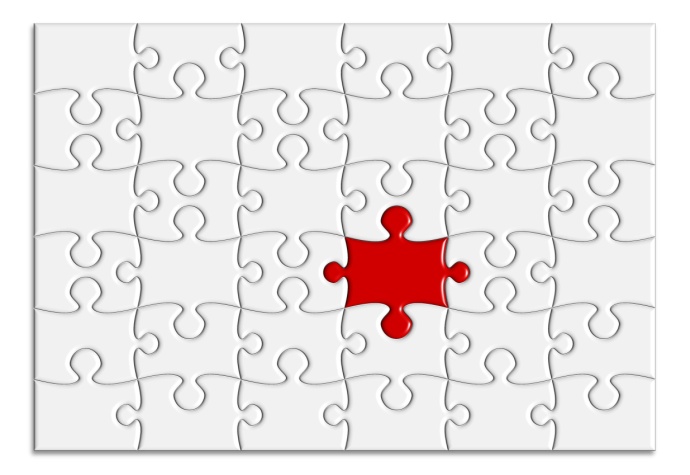 Benefits of ACHE / CAHL Membership
Through these benefits, healthcare management professionals can advance their knowledge and skills, making them more effective leaders:

Networking Opportunities

Educational and Executive Seminars

Career Services

National Congress on Healthcare Leadership

Advancement Support for Premier Credential (FACHE)

Publications

Ethical decision-making
14
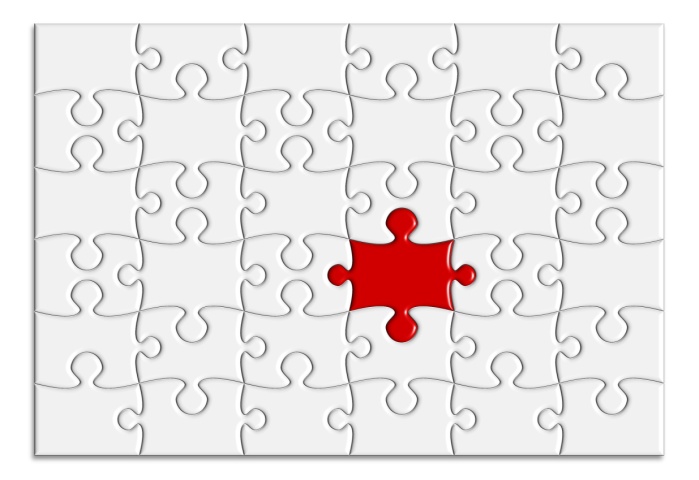 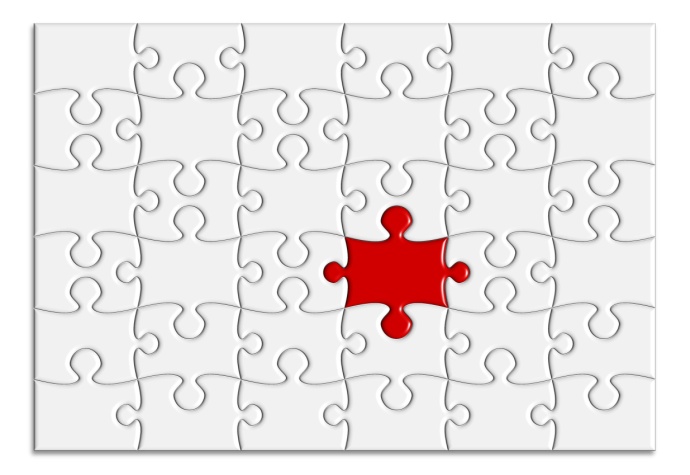 Benefits of ACHE / CAHL Membership
Advancement Support for Premier Credential (FACHE)

> Active Advancement and Membership Committee 

     -“90-Day Challenge” 
	   -Structured Support from Active Interest thru BOG Exam

-Two-day BOG Exam Review and Study Session 
		   -Will include speakers and presentations   
		   -To be held in Sacramento 
	     - Date to be announced soon 
 
-LinkedIn FACHE Study Group  
		   -Interaction & Communication with fellow CAHL Members
		     and FACHE candidates
15
Questions and Comments
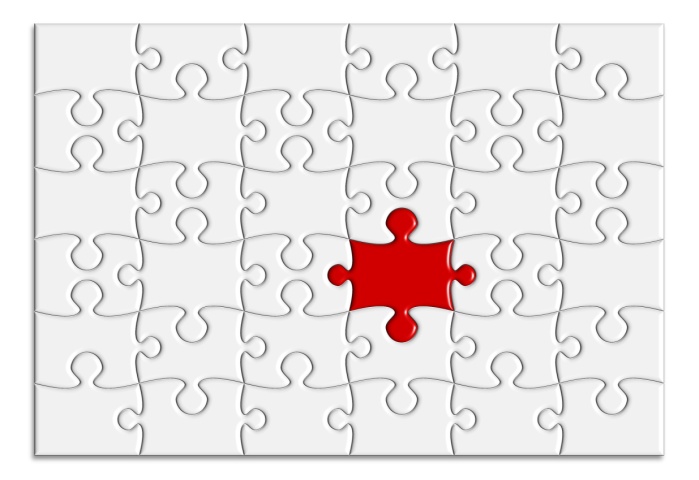 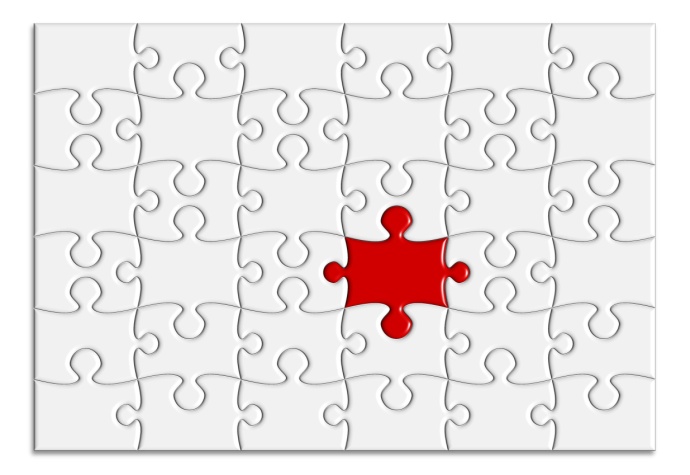 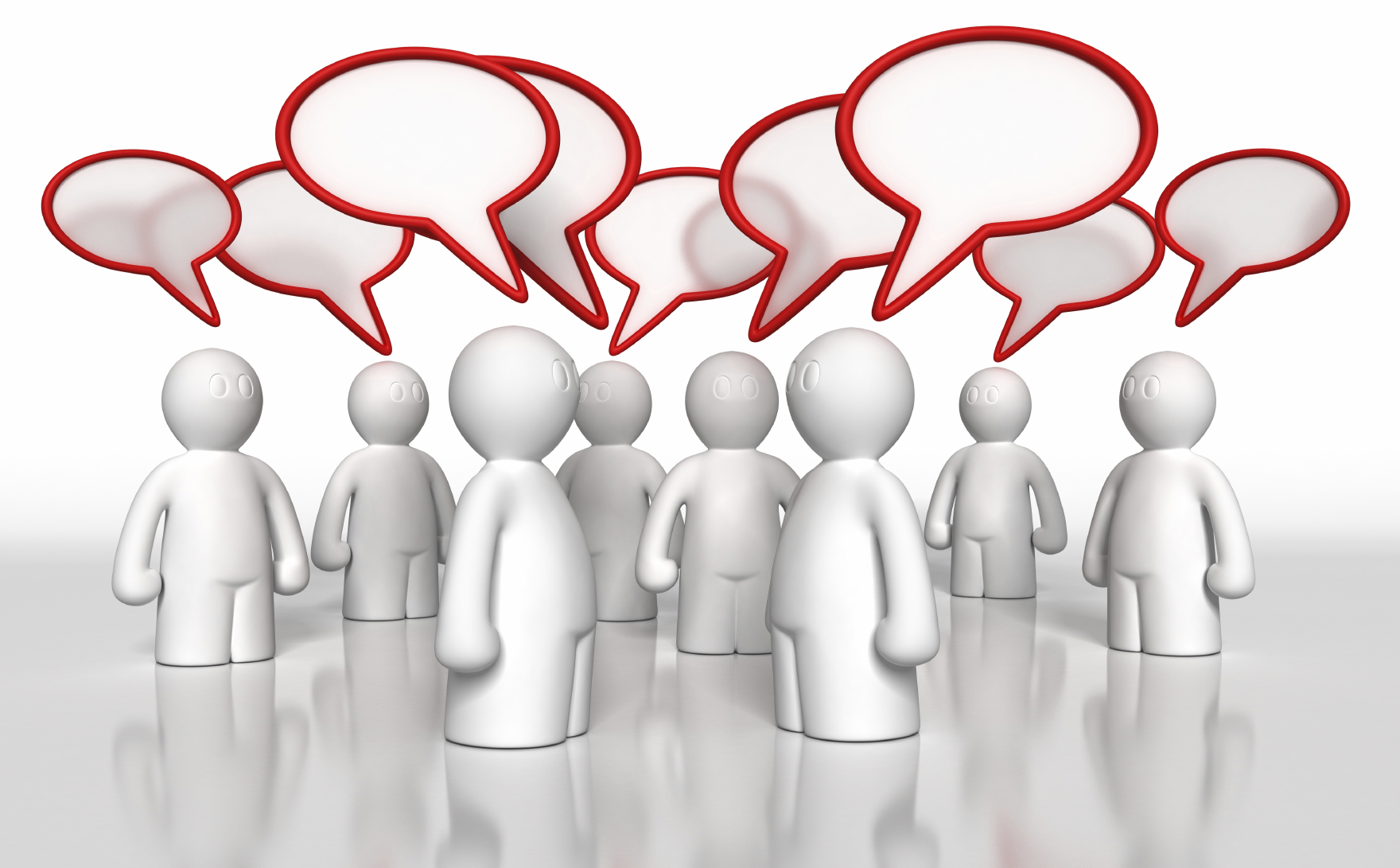 16